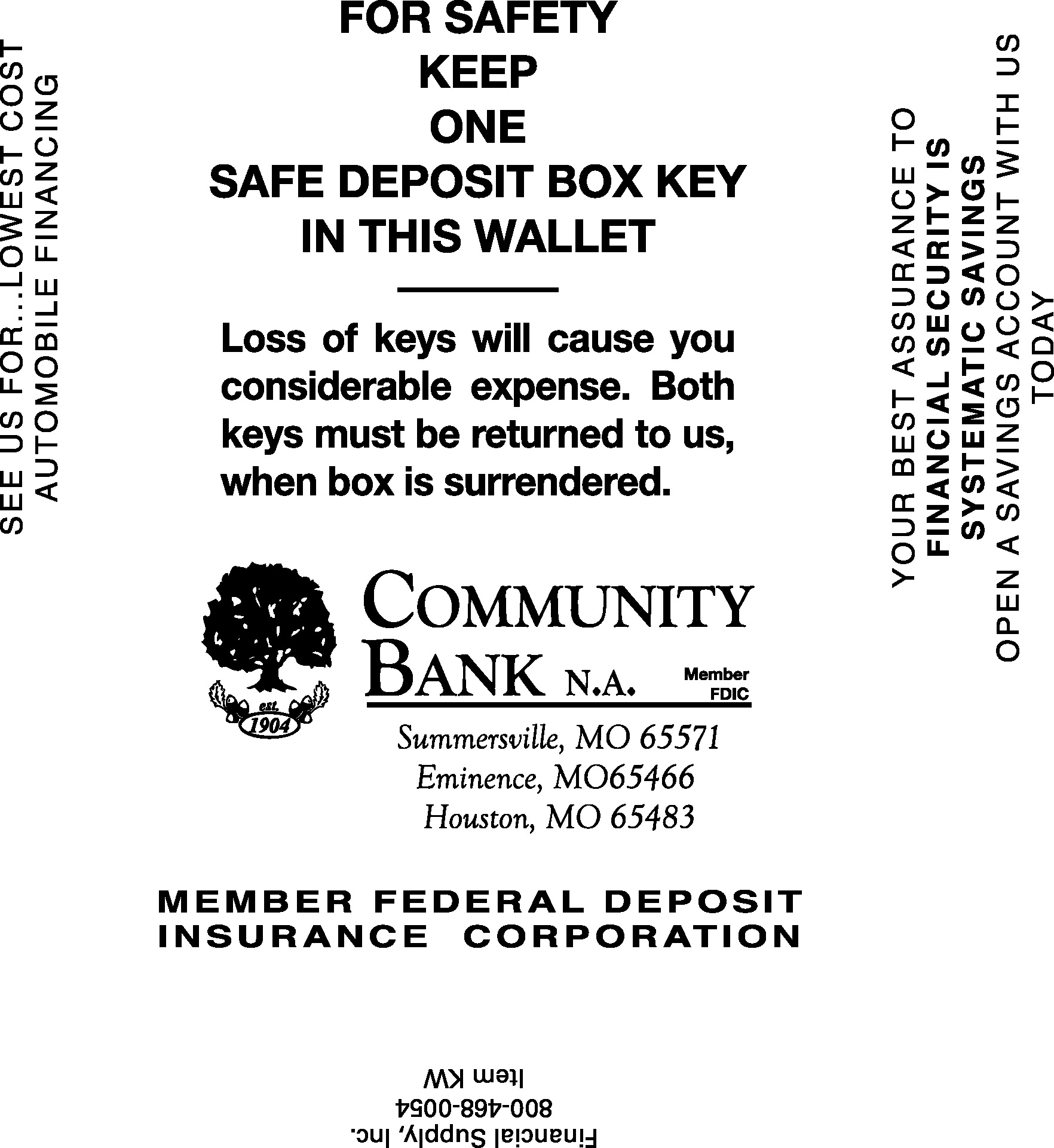 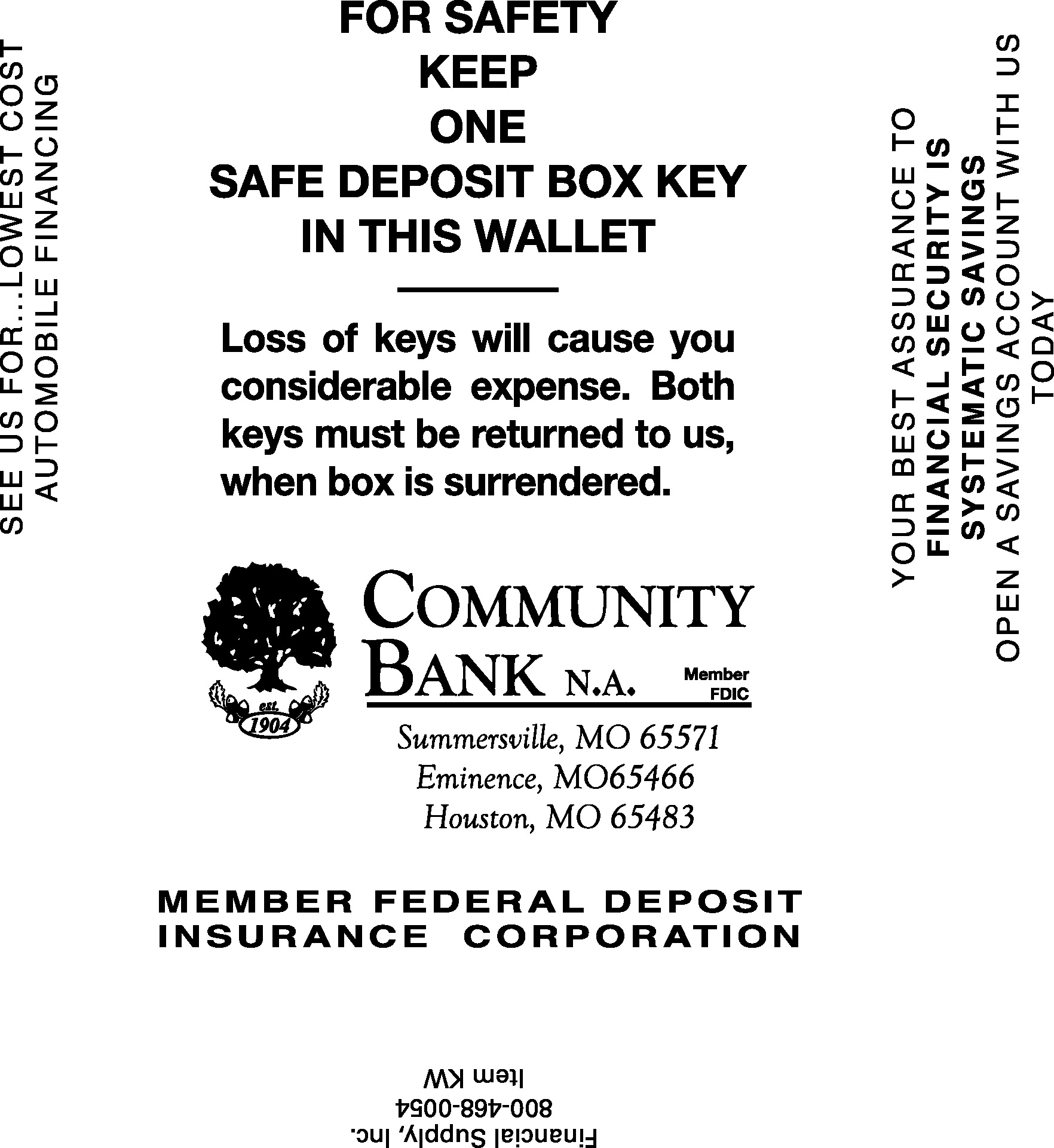 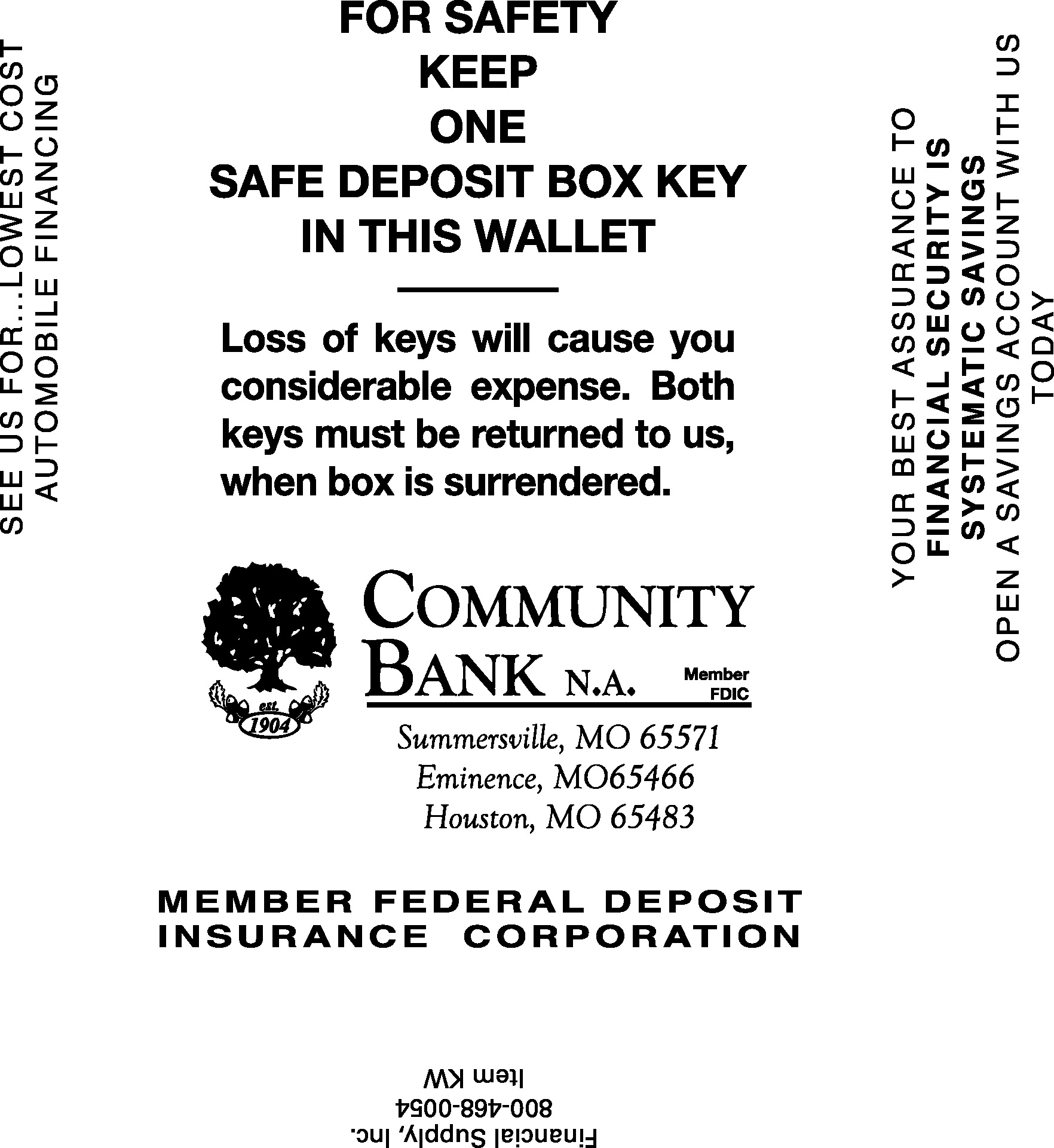 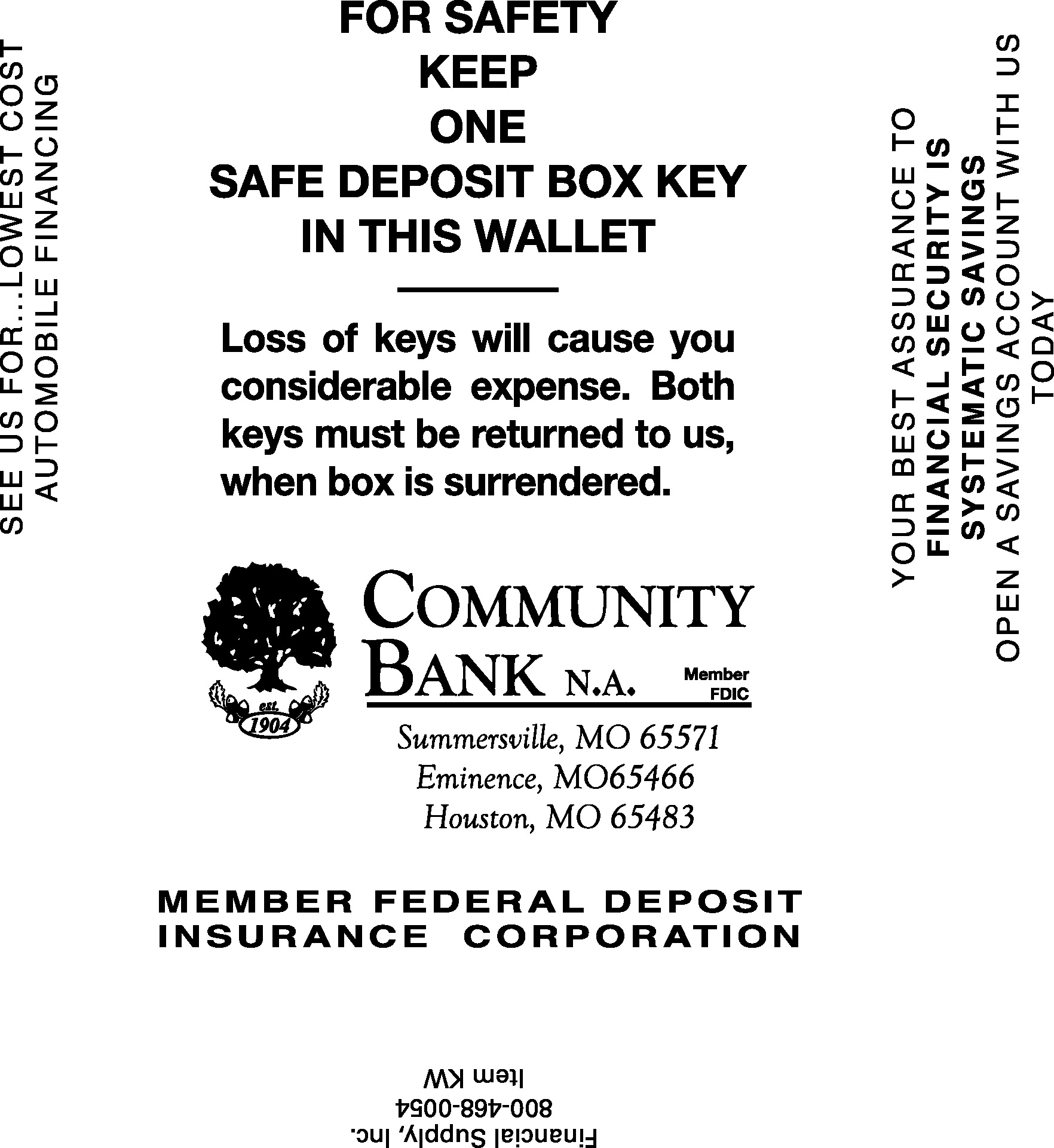 # 716
# 716
# 716
# 716